Navigating Uncertainty in MultiSector Dynamics: A Comprehensive Guide
Objective
To provide a comprehensive resource on uncertainty characterization methods for the MultiSector Dynamics community and other technical communities, focusing on navigating the challenges of working with complex chains of models.
Approach
Develop a living, online book consisting of chapters and supplemental appendices that cover various uncertainty characterization methods, diagnostic modeling, technical tools, and software packages for the MultiSector Dynamics community.
Employ a combination of statistical, technological, and theory-based approaches, including ensemble-based design of experiments, global sensitivity analysis, and exploratory modeling under deep uncertainty, to address challenges in working with complex chains of models. 
Impact
Highlights the importance of diagnostic modeling in understanding uncertain model behaviors and diverse disciplinary perspectives for consequential model-based discoveries.
Provides a technical primer on key elements of uncertainty characterization, including ensemble-based design of experiments and global sensitivity analysis methods.
Integration of sensitivity analysis and exploratory modeling methods is emphasized for addressing challenges in system dynamics analysis and making decision-relevant insights that acknowledge uncertainty.
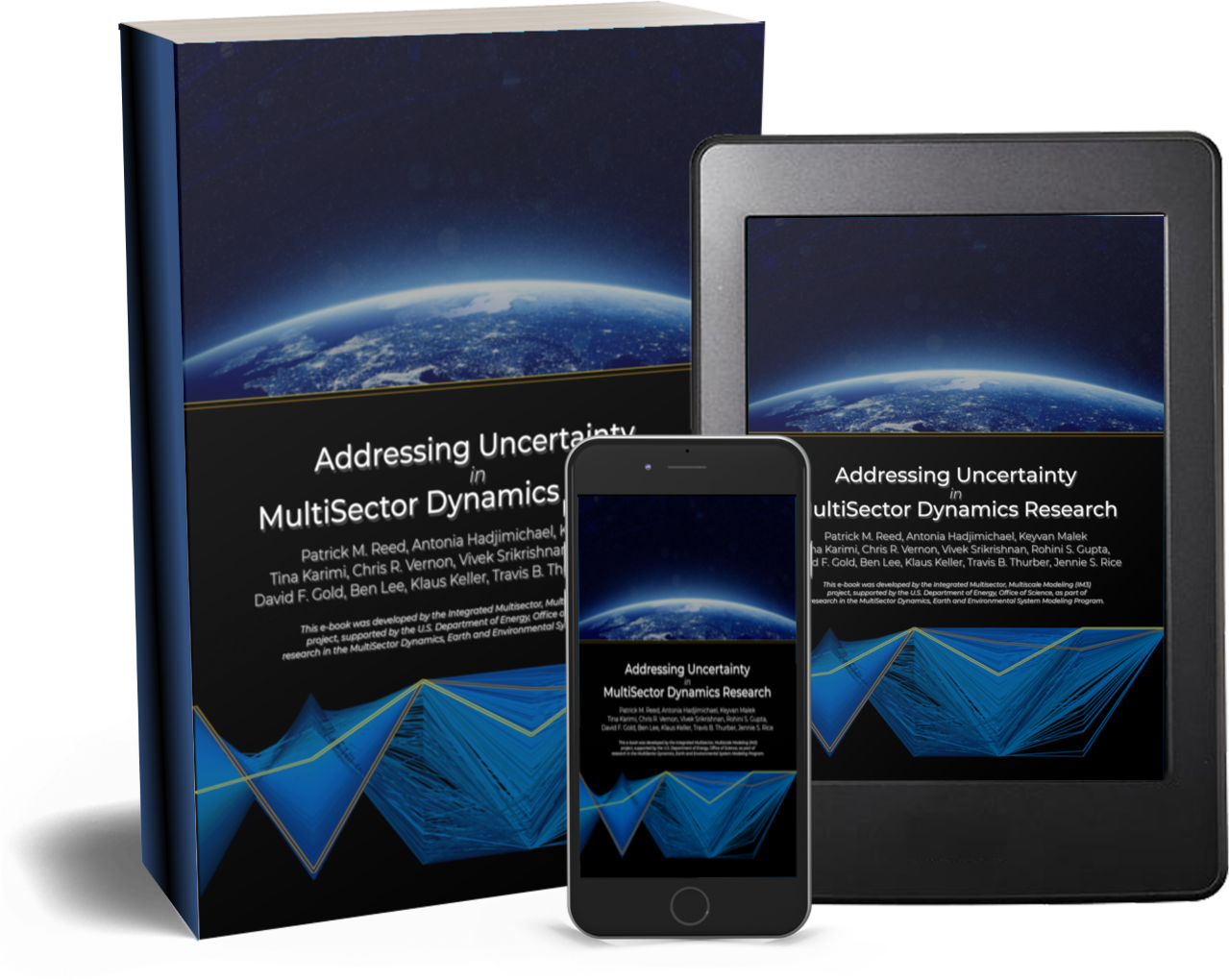 A practical guide to sensitivity analysis and diagnostic model evaluation techniques for confronting the computational and conceptual challenges of multi-model, transdisciplinary workflows.
Reed, P.M., Hadjimichael, A., Malek, K., Karimi, T., Vernon, C.R., Srikrishnan, V., Gupta, R.S., Gold, D.F., Lee, B., Keller, K., Thurber, T.B, & Rice, J.S. (2022). Addressing Uncertainty in Multisector Dynamics Research [Book]. Zenodo. https://doi.org/10.5281/zenodo.6110623